Expanded Public Works Programme2018 SummitCommission 3: Expansion, Innovation and Partnerships
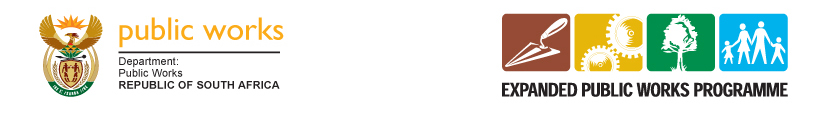 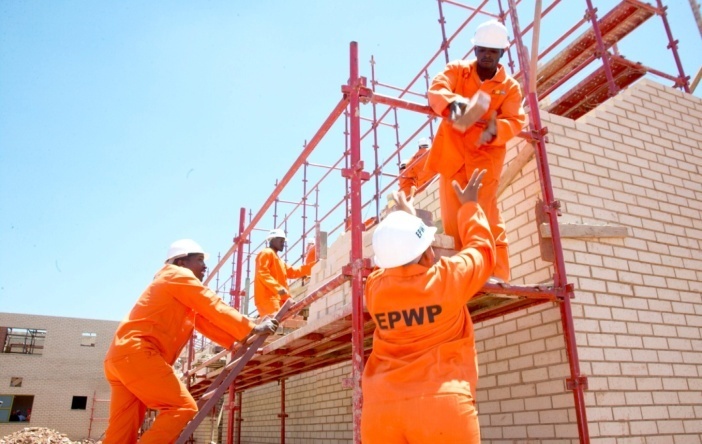 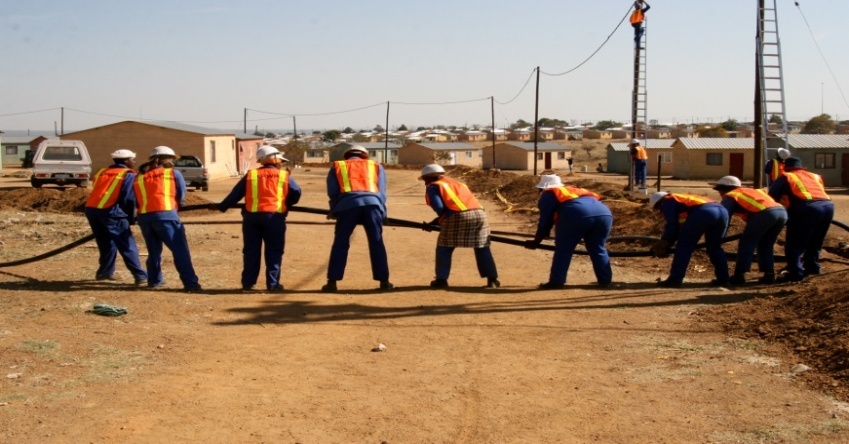 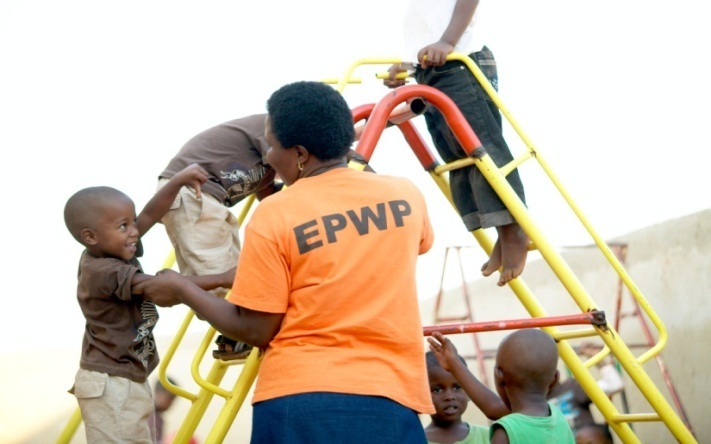 1
Commission 3: Expansion, Innovation and Partnerships
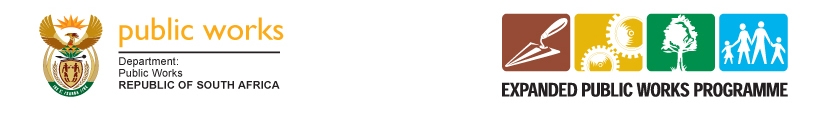 2
[Speaker Notes: What are sustainable livelihoods?
How does SL link with ED and training in EPWP?
Best practices for SL in EPWP?]
Commission 3: Expansion, Innovation and Partnerships
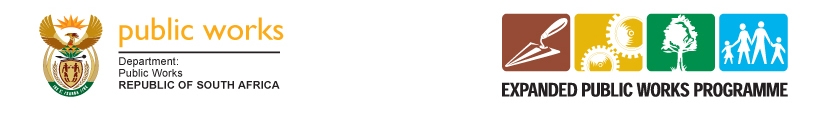 3
[Speaker Notes: What are sustainable livelihoods?
How does SL link with ED and training in EPWP?
Best practices for SL in EPWP?]
Commission 3: Expansion, Innovation and Partnerships
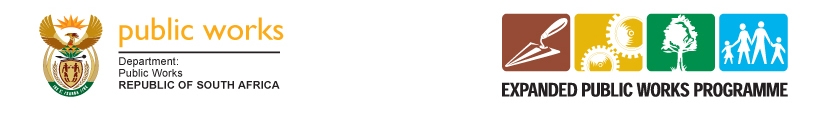 4
[Speaker Notes: What are sustainable livelihoods?
How does SL link with ED and training in EPWP?
Best practices for SL in EPWP?]
Commission 3: Expansion, Innovation and Partnerships
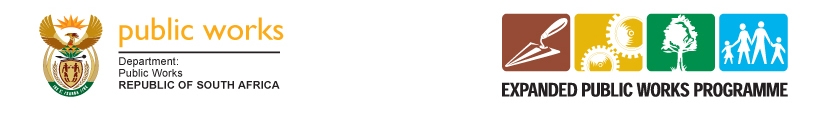 5
[Speaker Notes: What are sustainable livelihoods?
How does SL link with ED and training in EPWP?
Best practices for SL in EPWP?]
Commission 3: Expansion, Innovation and Partnerships
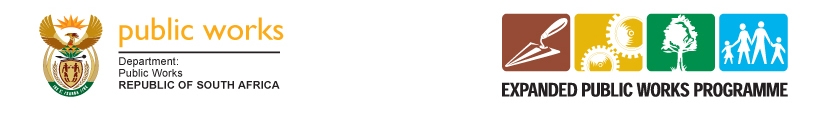 6
[Speaker Notes: What are sustainable livelihoods?
How does SL link with ED and training in EPWP?
Best practices for SL in EPWP?]
Commission 3: Expansion, Innovation and Partnerships
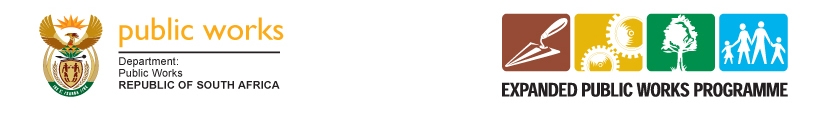 7
[Speaker Notes: What are sustainable livelihoods?
How does SL link with ED and training in EPWP?
Best practices for SL in EPWP?]
Commission 3: Expansion, Innovation and Partnerships
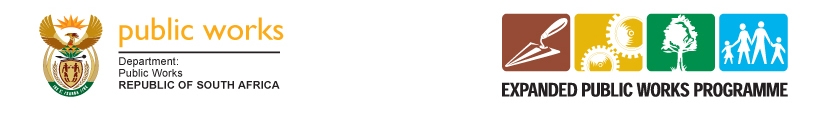 8
[Speaker Notes: What are sustainable livelihoods?
How does SL link with ED and training in EPWP?
Best practices for SL in EPWP?]
Commission 3: Expansion, Innovation and Partnerships
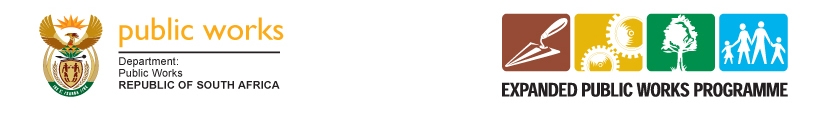 9
[Speaker Notes: What are sustainable livelihoods?
How does SL link with ED and training in EPWP?
Best practices for SL in EPWP?]
I thank you
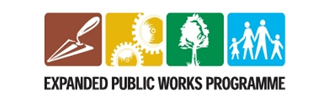 10